AS VIRTUDES E OS VÍCIOS DOS PERSONAGENS DOS ROMANCES DE EMMANUEL
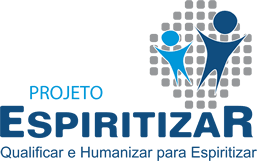 MÓDULO 6 – AS VIRTUDES DE ABIGAIL EM PAULO E ESTÊVÃO
ENCONTRO 2 – AS VIRTUDES DE ABIGAIL – 2ª. parte
[...] — Acompanho-te na defesa das nossas crenças — advertiu a moça satisfeita —, não devemos abandonar nossa fé ao trato e ao sabor das interpretações individuais e incompetentes.
Depois de uma pausa:
— Ah! se Jeziel estivesse conosco, seria teu braço forte na exposição dos conhecimentos sagrados. Certamente, ele teria prazer em defender o Testamento contra qualquer expressão menos razoável e fidedigna.
— Combateremos o inimigo que ameaça a genuinidade da revelação divina exclamou Saulo e não cederei terreno aos inovadores incultos e cavilosos.
— Em qualquer hipótese — advertiu a jovem depois de refletir um momento — convém proceder com serenidade e prudência, para evitar os abusos de autoridade. Quem sabe são criaturas mais necessitadas de educação que de castigo?
—Sim, já pensei em tudo isso. Aliás, não pretendo incomodar os galileus simplórios e despretensiosos que se cercam, em Jerusalém, de inválidos e doentes, dando-nos a impressão de loucos pacíficos.
Contudo, não posso deixar de reprimir o orador, cujos lábios, a meu ver, destilam poderoso veneno no espírito volúvel das massas sem consciência perfeita dos princípios esposados. Aos primeiros importa esclarecer, mas o segundo precisa ser anulado, visto não se lhe conhecerem os fins, quiçá criminosos e revolucionários.
— Abigail, tudo está consumado e tudo terminou, também, entre nós.
A pobre criatura voltou-se com assombro. Então não lhe bastavam os golpes recebidos? Seria possível que o noivo amado não tivesse uma palavra de conciliação generosa naquela hora difícil da sua vida?
— Receberia a humilhação mais fria com a morte de Jeziel e ainda por cima o abandono? Consternada por tudo que viera encontrar em Jerusalém, entendeu que precisava utilizar todas as energias, para não cair nas provas ríspidas que lhe haviam sido reservadas.
E viu logo que, no orgulho de Saulo, não encontraria consolação. Num momento, chegou às mais latas conclusões, quanto ao papel que lhe competia em tão embaraçosas conjunturas. Sem recorrer à sensibilidade feminina, cobrou ânimo e falou com dignidade e nobreza:
— Tudo terminado entre nós, por quê? O sofrimento não deveria escorraçar o amor sincero.
— Não me compreendes? — replicou o orgulhoso rapaz... — Nossa união tornou-se inexequível. Não poderei desposar a irmã de um inimigo de maldita memória, para mim.
— Fui infeliz escolhendo esta ocasião para tua visita a Jerusalém. Sinto-me envergonhado não só diante da mulher com quem nunca mais poderei unir-me pelo matrimônio, como perante os parentes e amigos, pela situação amarga que as circunstâncias interpuseram no meu caminho...
Abigail estava pálida e penosamente surpreendida.
— Saulo... Saulo... não te envergonhes perante meu coração. Jeziel morreu estimando-te.
Seu cadáver nos escuta — acentuava com doloroso acento. — Não posso obrigar-te a desposar-me, mas não transformes nossa afeição em ódio surdo... Sê meu amigo!... Ser-te-ei eternamente grata pelos meses de ventura que me deste. Voltarei amanhã para casa de Ruth...
Não te envergonharás de mim! A ninguém direi que Jeziel era meu irmão, nem mesmo a Zacarias! Não quero que algum amigo nosso te considere um carrasco.
Observando-a naquela generosidade humilde, o moço de Tarso teve ímpetos de estreitá-la ao coração, como se o fizera a uma criança. Quis avançar, apertá-la contra o peito, cobrir-lhe de beijos a fronte bondosa e inocente.
Súbito, porém, vieram-lhe à mente os seus títulos e atribuições; via Jerusalém revoltada, tisnando-lhe a reputação de amargas ironias. O futuro rabino não poderia ser vencido; o doutor da Lei rígida, e implacável, devia sufocar o homem para sempre.
Mostrando-se impassível, replicou em tom áspero:
— Aceito o teu silêncio em torno das lamentáveis ocorrências deste dia; voltarás amanhã para casa de Ruth, mas não deves esperar a continuação das minhas visitas, nem mesmo por cortesia injustificável, porque, na sinceridade dos de nossa raça, os que não são amigos são inimigos.
A irmã de Jeziel recebia aquelas explicações com espanto profundo.
— Então, abandonas-me inteiramente, assim? —perguntou entre lágrimas.
— Não estás desamparada — murmurou inflexivelmente —, tens os teus amigos da estrada de Jope.
— Mas, afinal, por que odiaste tanto a meu irmão? Ele foi sempre bondoso.. Em Corinto nunca ofendeu a ninguém.
Era pregador do malfadado carpinteiro de Nazaré — esclareceu, contrafeito e ríspido —; além disso, humilhou-me diante da cidade inteira.
Abigail, compelida pela severidade das respostas, calou-se inteiramente.
Que poder teria o Nazareno para atrair tantas dedicações e provocar tantos ódios? Até ali, não se interessara pela figura do famoso carpinteiro, que morrera na cruz, como malfeitor; mas o irmão lhe dissera ter encontrado nele o Messias.
Para seduzir um caráter cristalino, como Jeziel, o Cristo não poderia ser um homem vulgar. Lembrava o passado do irmão para considerar que, no caso da rebeldia paterna, conseguira manter-se acima dos próprios laços do sangue para admoestar o genitor, amorosamente.
Se tivera forças para analisar os atos paternos com o preciso discernimento, era preciso que aquele Jesus fosse muito grande, para que a ele se consagrasse, oferecendo-lhe a própria vida ao recobrar a liberdade. Jeziel, a seu ver, não se enganaria.
Conhecendo-lhe a índole, do berço, não era possível que se deixasse iludir em suas convicções religiosas. Sentia-se, agora, atraída para aquele Jesus desconhecido e odiado injustamente.
Ele ensinara o irmão a bem-querer os próprios verdugos. Que lhe não reservaria, pois, ao seu coração sedento de carinho e de paz? As últimas palavras de Jeziel exerciam sobre ela uma influência profunda.
Abismada em profundas cogitações, notou que Saulo abrira a porta, chamando alguns auxiliares, que se precipitaram por cumprir-lhe as ordens. Em poucos minutos os despojos de Estevão eram removidos, enquanto amigos numerosos cercavam o jovem par, expansivamente loquazes e satisfeitos.
— Que é isto — perguntou um deles a Abigail —, ao notar-lhe a túnica manchada de sangue.
— O sentenciado era israelita — atalhou o moço tarsense, desejoso de antecipar explicações — e, como tal, amparamo-lo na hora extrema.
Um olhar mais severo deu a entender à jovem quanto devia conter as emoções próprias, longe e acima das ocorrências verídicas.
Alegando necessidade de trocar as vestes ensanguentadas, Abigail retirara-se logo após a entrevista de Gamaliel.
Na casa de Dalila, entretanto, a pobrezinha foi acometida de febre alta, penalizando e alarmando a todos os que lá se encontravam.
Ao cair da noite, Saulo regressava ao lar da irmã, onde lhe comunicaram o estado da enferma.
Resolvido a imprimir novos rumos à sua vida, procurou sufocar a própria emoção para encarar os fatos com a naturalidade possível.
Em lágrimas, a jovem de Corinto pediu que a reconduzissem à casa de Zacarias, receando a marcha da enfermidade. Em vão, Dalila e os parentes procuraram intervir com recursos afetuosos.
A súplica de Abigail ao espírito enérgico de Saulo foi exposta comovedoramente e, dentro da severidade que lhe caracterizava as atitudes, o ex-discípulo de Gamaliel tomou todas as providências para satisfazê-la.
E à noitinha, com muito cuidado, modesta carreta saía de Jerusalém pela estrada de Jope.
Ruth recebeu a jovem nos braços, emocionada e aflita. Ela e o marido recordaram, então, que, somente com a morte do pai, Abigail tivera febre tão alta, acompanhada de abatimento tão profundo. De cenho carregado, Saulo os ouvia, esforçando-se por dissimular a emoção.
E enquanto os amigos da jovem procuravam assisti-la carinhosamente, o futuro rabino, sucumbido num bulcão de ideias antagônicas, dirigia-se para Jerusalém, com intenção de não mais voltar a Jope.
[...]Oito meses de lutas incessantes passaram sobre a morte de Estevão, quando o moço tarsense, capitulando ante a saudade e o amor que lhe dominavam a alma, resolveu rever a paisagem florida da estrada de Jope, onde por certo reconquistaria o afeto de Abigail, de maneira a reorganizarem todos os projetos de um futuro ditoso.
Tomou o carro minúsculo com o coração opresso. Quantas hesitações não vencera para retornar à antiga situação, humilhando a vaidade de homem convencionalista e inflexível! A luz crepuscular enchia a Natureza de reflexos de ouro fulgurante. Aquele céu muito azul, a verdura agreste, as brisas caridosas da tarde, eram os mesmos. Sentia-se reviver.
Sonhos e esperanças continuavam, também, intangíveis. E refletia na melhor maneira de reaver a dedicação da mulher escolhida, sem humilhação para sua vaidade. Contar-lhe-ia sua desesperação, diria das suas insônias, da continuidade do imenso amor que nenhuma circunstância conseguira destruir.
Embora mantivesse firme o propósito de omitir toda e qualquer alusão ao carpinteiro de Nazaré, falaria a Abigail do remorso por não lhe haver estendido mãos amigas no instante em que todas as esperanças de sua alma feminina se haviam abalado, ante o imprevisto da morte dolorosa do irmão, em circunstâncias tão amargas.
Esclareceria os detalhes de seus sentimentos. Havia de referir-se à recordação indelével da sua prece angustiosa e ardente, quando Estevão penetrava os umbrais da morte.
Atraí-la-ia ao coração que jamais a esquecera, beijar-lhe-ia os cabelos, formularia novos projetos de amor e felicidade. Mergulhado em tais pensamentos, atingiu a porta de entrada, identificando as roseiras em flor.
O coração batia-lhe descompassado, quando Zacarias surgiu com grande surpresa. Um abraço demorado assinalou o reencontro. Abigail foi objeto de sua primeira interrogação. Com estranheza notou que Zacarias entristeceu.
— Pensei que algum de teus amigos já te houvesse levado a desagradável notícia - começou dizendo, enquanto o jovem buscava ouvi-lo ansioso. — Abigail, há mais de quatro meses, adoeceu dos pulmões e, para falar com franqueza, não temos qualquer esperança.
Saulo fizera-se lívido.
— Logo depois que voltou precipitadamente de Jerusalém, esteve mais de um mês entre a vida e a morte. Em vão nos esforçamos, eu e Ruth, para restituir-lhe o viço e as cores da juventude. A pobrezinha entrou a definhar e, em pouco tempo, acamou-se abatida.
Solicitei tua presença, com ansiedade, a fim de resolvermos o possível em seu benefício, mas não apareceste. Parecia-me que um ambiente novo lhe proporcionaria o restabelecimento da saúde, mas, faltaram-me os recursos para uma iniciativa mais ampla, tal como se impunha.
— Mas, Abigail fez alguma queixa a meu respeito? — perguntou Saulo, aflito.
— De modo algum. Aliás, o regresso inesperado de Jerusalém, a enfermidade súbita e teu injustificável afastamento desta casa eram de molde a causar-nos dúvidas e receios; mas logo se verificaram melhoras positivas, após o período mais agudo da febre, e ela nos tranquilizou a respeito.
Explicou a necessidade da tua ausência, disse estar ciente dos teus muitos afazeres e encargos políticos; referiu-se com gratidão ao acolhimento que lhe dispensaram teus parentes e, quando Ruth, para confortá-la, qualifica de ingrato o teu procedimento, Abigail é sempre a primeira a defender-te.
Saulo quis dizer alguma coisa, enquanto Zacarias fazia uma pausa, mas nada lhe ocorreu à mente. A emoção que lhe causava a nobreza espiritual da noiva amada, paralisava-lhe as ideias.
— Apesar do seu esforço para tranquilizar-nos — continuava o marido de Ruth —, temos a impressão de que nossa filha adotiva se encontra dominada por desgostos profundos, que procura ocultar. Enquanto podia andar, visitava os pessegueiros, à mesma hora em que costumava fazê-lo contigo.
A princípio, minha mulher surpreendeu-a chorando, nas sombras da noite; mas, em vão procuramos sondar a causa de seus íntimos padecimentos. O único motivo que alegava era justamente o da enfermidade, que começava a minar-lhe o organismo. Mais tarde estagiou uma semana, por aqui, um pobre velho chamado Ananias.
Deu-se então um fato estranho: Abigail encontrou-o em casa dos nossos rendeiros e, todas as tardes, detinha-se a ouvi-lo horas a fio, manifestando daí para cá muita fortaleza espiritual. Ao despedir-se, o pobre mendigo deu-lhe como lembrança alguns pergaminhos com os ensinamentos do famoso carpinteiro de Nazaré...
— Do carpinteiro? — atalhou Saulo evidentemente contrariado. — E depois?
— Tornou-se dedicada leitora do chamado Evangelho dos galileus. Consideramos a conveniência de afastá-la de semelhante novidade espiritual, mas Ruth ponderou ser essa, agora, a sua única distração. Com efeito, desde que começou a falar no discutido Jesus Nazareno, observamos que Abigail se enchera de profundas consolações.
E o fato é que não mais a vimos chorar, embora se lhe não apagasse do semblante abatido a dolorosa expressão de amargura e melancolia. Sua conversação, daí por diante, parece haver adquirido inspirações diferentes. A dor transformou-se-lhe em confortadora expressão de alegria íntima.
E fala a teu respeito com um amor cada vez mais puro. Dá impressão de haver descoberto nos misteriosos escaninhos da alma, a energia de uma vida nova.
Depois de um suspiro, Zacarias terminava:
— E, contudo, a mudança não alterou a marcha da enfermidade que a devora devagarinho. Dia a dia, vemo-la inclinar-se para o túmulo, como flor que tomba do hastil ao sopro do vento forte.
Saulo experimentava indisfarçável angústia. Penosa emoção revolvia-lhe a alma generosa e sensível. Como definir-se? Esmagavam-lhe o espírito amargurosas interrogações.
Quem era, afinal, aquele Jesus que o topava em toda parte?
O interesse de Abigail pelo Evangelho perseguido revelava a vitória do carpinteiro nazareno a contrastar os próprios sonhos da sua mocidade.
— Mas, Zacarias — perguntou irritadiço o doutor de Tarso —, por que não impediste semelhante contacto? Esses velhos feiticeiros percorrem as estradas disseminando a confusão. Surpreende-me essa condescendência, porquanto nossa fidelidade à Lei não admite, ou, pelo menos, nunca deverá admitir transigências.
O interpelado recebeu a recriminação com serenidade e acentuou:
— Antes de tudo, importa considerar que pedi em vão o socorro da tua presença, para orientar-me. E, além do mais, quem teria coragem de sonegar o remédio ao doente amado?
Desde que lhe vi a resignação santificada, fiz o propósito de não me referir aos seus novos pontos de vista em matéria de crença religiosa. E como Saulo estivesse engolfado em profundas cismas, sem saber o que responder, o bom homem rematou:
— Vem comigo, verás com os próprios olhos!...
O rapaz seguiu-lhe os passos, cambaleando. As ideias baralhavam-se-lhe no cérebro dolorido. Aquelas notícias inesperadas envenenavam-lhe o coração.
Reclinada no leito, assistida pela afeição maternal de Ruth, a moça de Corinto estampava no rosto um profundo abatimento. Muito magra, a epiderme adquirira a cor do marfim, mas o olhar lúcido denotava absoluta calma espiritual.
Carinhosa serenidade estampava-se-lhe na fisionomia entristecida. De vez em quando, renovava-se a dispnéia com prolongada aflição, voltando-se então para a janela aberta, como se dali esperasse remédio ao seu cansaço, através das brisas frescas que chegavam do seio generoso da Natureza.
Ao vê-la, Saulo não dissimulou o seu espanto. A jovem, por sua vez, recebendo a jubilosa surpresa, tomou-se de sincera e transbordante alegria.
Saudações afetuosas se trocaram entre ambos, enquanto os olhos traduziam a saudade angustiosa com que haviam esperado aquele momento. O futuro rabino acariciou-lhe as mãos mimosas, que pareciam agora modeladas em cera translúcida.
Falaram da esperança que os alentara, constante, antes do reencontro. Notando que eles desejavam ficar sós, para confidenciar mais à vontade, Zacarias e Ruth retiraram-se discretamente.
— Abigail! — exclamou Saulo comovidíssimo, logo que se viram a sós — abdiquei o meu orgulho e a minha vaidade de homem público para vir até aqui, perguntar se me perdoaste, se me não esqueceste!
— Esquecer-te? — respondeu ela de olhos úmidos. Por mais rude e longa que seja a estação de sol ardente, a folha do deserto não poderá esquecer a chuva benéfica que lhe deu vida. Não me fales, igualmente, em perdão, pois acaso poderá alguém perdoar-se a si mesmo?
E nós, Saulo, pertencemo-nos um ao outro para a eternidade. Não me disseste, muitas vezes, que eu era o coração do teu cérebro?
Ouvindo o timbre caricioso daquela voz amada, o jovem de Tarso comovia-se nas entranhas do próprio ser arrebatado e ardente. Aquela humildade e aquele tom de ternura penetravam-lhe o coração, reconquistando-lhe o discernimento para o caminho reto.
Guardando, entre as suas, as mãos pálidas da noiva, exclamou com um lampejo de alegria nos olhos:
— Por que dizes que “eras o coração”, se ainda és e sê-lo-ás para sempre?
Deus abençoará nossas esperanças. Realizaremos nosso ideal. Voltei para levar-te comigo.
Teremos um lar, serás nele a rainha!...
Dominada por indefinível alegria, a noiva, que o contemplava com lágrimas, murmurou:
— Desconfio, Saulo, que os lares da Terra não foram feitos para nós!... Deus sabe quanto desejei, ardentemente, ser a mãe carinhosa de teus filhos; como conservei o ideal acima de todas as circunstâncias, para aformosear tua existência com o meu carinho!
Desde menina, em Corinto, vi mulheres que desbaratavam os tesouros do Céu, simbolizados no amor do esposo e dos filhinhos; e pensei que o Senhor me concederia o mesmo patrimônio de esperanças divinas, pois aguardava as bênçãos do santuário doméstico para glorificá-lo de todo o coração.
Para exaltá-lo, idealizei a vida do homem amado, que me auxiliaria a erguer o altar da prole; e, assim que me chegaste, organizei vastos planos de uma vida santa e venturosa, na qual pudéssemos honrar a Deus.
Saulo escutava comovido. Nunca lhe observara tamanha largueza de raciocínio e lucidez, naquele tom de ternura tranquila.
Mas o Céu — prosseguiu resignada — retirou-me as possibilidades de semelhante ventura na Terra. Nos meus primeiros dias de solidão, visitava os lugares ermos, como a procurar-te, requisitando o socorro do teu afeto.
Os pessegueiros de nossa predileção pareciam dizer que nunca mais voltarias; a noite amiga aconselhava-me a esquecer; o luar, que me ensinaste a bem-querer, agravava as minhas recordações e amortecia as minhas esperanças.
Da peregrinação de cada noite, voltava com lágrimas nos olhos, filhas do desespero do coração. Embalde procurava tua palavra confortadora. Sentia-me profundamente só. Para lembrar e seguir tuas advertências, recordava que me chamaste a atenção, à última vez que nos encontramos, para a amizade de Zacarias e de Ruth.
É verdade que não tenho outros amigos mais fiéis e generosos que eles; entretanto, não lhes poderia ser mais pesada na vida, além do que sou. Evitei, então, confiar-lhes minhas angústias. Nos primeiros meses da tua ausência, amarguei sem consolo a minha grande desdita.
Foi quando surgiu aqui um velhinho respeitável, chamado Ananias, que me deu a conhecer as luzes sagradas da nova revelação. Conheci a história do Cristo, o Filho de Deus Vivo; devorei o seu Evangelho de redenção, edifiquei-me nos seus exemplos. Desde essa hora, compreendi-te melhor, conhecendo a minha própria situação.
Súbito acesso de tosse cortou-lhe a narrativa. As palavras da noiva caíam-lhe no coração como gotas de fel. Nunca experimentara dor moral tão aguda. Verificando a sinceridade natural, o carinho doce daquelas confissões, sentia-se pungido de acerbos remorsos. Como pudera abandonar, assim, a escolhida de sua alma, olvidando-lhe a fidelidade e o amor?
Onde encontrara tamanha dureza de espírito para esquecer deveres tão sagrados? Agora, vinha encontrá-la exânine, desiludida de realizar na Terra os sonhos da juventude. Além de tudo, o carpinteiro odiado parecia tomar-lhe o lugar no coração da noiva adorada.
Naquele momento, não experimentava apenas o desejo de lhe arrasar a doutrina e os adeptos, mas sentia ciúmes dele na alma caprichosa. De que poderes podia dispor o nazareno obscuro e martirizado na cruz, para conquistar os sentimentos mais puros da noiva carinhosa?
— Abigail — disse comovido —, abandona as idéias tristes que poderiam envenenar os sonhos de nossa mocidade. Não te entregues a ilusões. Renovemos nossas esperanças. Breve estarás restabelecida. Sei que me perdoaste a morte de teu irmão, e minha família te receberá em Tarso com júbilos sinceros! Seremos felizes, muito felizes!...
Seus olhos pareciam pairar numa região de sonhos deliciosos, procurando reavivar no coração amado os seus projetos de felicidade terrena.
Ela, porém, misturando sorrisos e lágrimas, acrescentava:
— Francamente, querido, eu também desejaria reviver!... Ser tua, entretecer teus sonhos de juventude, inventar estrelas para o céu da tua existência; tudo isso constitui meu ideal de mulher!...
Ah! se pudesse, buscaria os teus parentes com amor, haveria de conquistá-los para o meu coração, ao preço de um grande afeto; mas, pressinto que os planos de Deus são diferentes, no que concerne aos nossos destinos. Jesus chamou-me para a sua família espiritual...
— Ai de mim! — exclamou Saulo cortando-lhe a palavra — em toda parte, topo expressões do carpinteiro de Nazaré! Que flagelo! Não repitas semelhante coisa. Deus não seria justo se te sequestrasse ao meu afeto. -Quem poderia, então, como esse Cristo, interpor-se aos nossos votos?
Mas Abigail fixou-o com um gesto súplice e falou:
— Saulo, de que nos valeria a desesperação? Não será melhor inclinarmo-nos com paciência aos sagrados desígnios? Não alimentemos dúvidas prejudiciais.
Este leito é de meditação e de morte, O sangue, várias vezes, já me golfou prenunciando o fim. Mas nós cremos em Deus e sabemos que esse fim é apenas corporal. Nossa alma não morrerá, amar-nos-emos eternamente...
— Não concordo — respondia ele extremamente aflito —, essas presunções são fruto de ensinamentos absurdos, quais os desse fanático nazareno que morreu na cruz, entre a humilhação e a covardia.
Nunca assim foste, melancólica e desalentada; somente os sortilégios galileus podiam convencer-te de tais absurdos funestos. Mas, procura raciocinar por ti mesma! Que te deu o crucificado senão tristeza e desolação?
— Enganas-te, Saulo! Não me sinto desanimada, embora convicta da impossibilidade de minha ventura terrena. Jesus não foi um mestre vulgar de sortilégios, foi o Messias dispensador de consolação e vida. Sua influência renovou-me as forças, saturou-me de bom ânimo e verdadeira compreensão dos desígnios supremos. Seu Evangelho de perdão e amor é o tesouro divino dos sofredores e deserdados do mundo.
O jovem não conseguia dissimular a irritação que lhe vagava na alma. 
— Sempre o mesmo refrão — disse confuso — invariavelmente, a afirmativa de ter vindo para os infelizes, para os doentes e infortunados. Mas, as tribos de Israel não se compõem apenas de criaturas dessa espécie. E os homens valorosos do povo escolhido? E as famílias de tradições respeitáveis? Estariam fora da influência do Salvador?
— Tenho lido os ensinamentos de Jesus — respondeu a moça com firmeza — e suponho compreender as tuas objeções. O Cristo, cumprindo a sagrada palavra dos profetas, revela-nos que a vida é um conjunto de nobres preocupações da alma, a fim de que marchemos para Deus pelos caminhos retos.
Não podemos conceber o Criador como juiz ocioso e isolado, senão como Pai desvelado no benefício de seus filhos. Os homens valorosos a que te referes, os forros de enfermidades e sofrimentos, na posse das bênçãos reais de Deus, deviam ser filhos laboriosos, preocupados com o rendimento da tarefa que foram chamados a cumprir, a prol da felicidade de seus irmãos.
Mas, no mundo, temos contra nossas tendências superiores o inimigo que se instala em nosso próprio coração. O egoísmo ataca a saúde, o ciúme prejudica o mandato divino, como a ferrugem e a traça que inutilizam nossas vestes e instrumentos, quando nos descuidamos.
São poucos os que se recordam da proteção divina, nos dias alegres da fartura, como raríssimos os que trabalham à revelia do aguilhão. Isso demonstra que o Cristo é um roteiro para todos, constituindo-se em consolo para os que choram e orientação para as almas criteriosas, chamadas por Deus a contribuir nas santas preocupações do bem.
Saulo estava impressionado com aquela clareza de raciocínio. Mas a conversação exigira da enferma maior esforço e conseqüente fadiga. A respiração tornara-se difícil, e não tardou que o sangue lhe borbotasse do peito em prolongada hemoptise.
Aquele sofrimento, adornado de ternura e humildade, comovia e exasperava profundamente o noivo. Compreendeu que seria impiedoso atacar perante a noiva aquele Jesus que lhe cumpria perseguir até ao fim. Não queria crer que a sua Abigail estivesse nas vésperas da morte. Preferia encarar o futuro com otimismo.
Restabelecida, fá-la-ia voltar aos seus antigos pontos de vista. Não toleraria a intromissão do Cristo no santuário doméstico. No esforço introspectivo, entretanto, concluiu que precisava dar uma trégua aos seus pensamentos antagônicos, para cogitar dos problemas essenciais da sua própria tranquilidade.
A jovem enferma, após a crise que durara minutos longos e tristes, tinha os grandes olhos serenos e lúcidos. Contemplando-a naquela doce atitude de suprema resignação, Saulo de Tarso experimentou enternecedoras comoções íntimas. Seu temperamento arrebatado entregava-se facilmente às impressões extremadas.
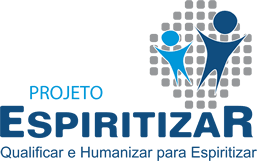